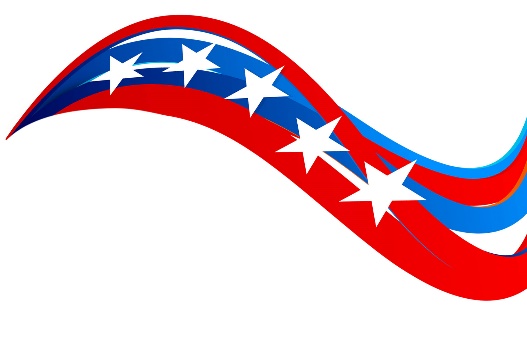 2020 Early In-Person Voting Start Dates
Source: vote.org; ncsl.org (as of 7/22/20)
1